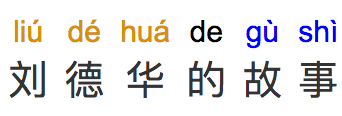 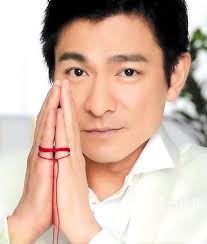 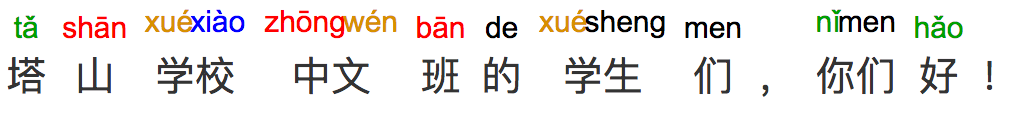 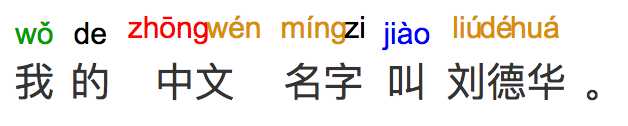 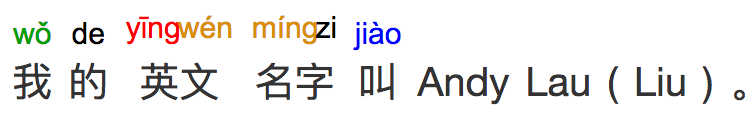 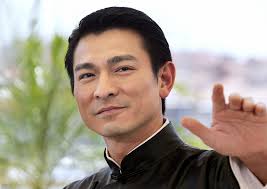 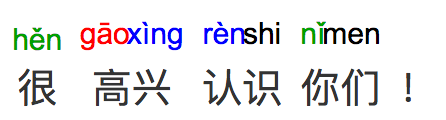 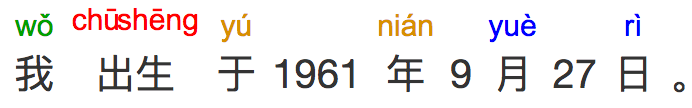 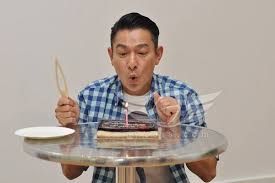 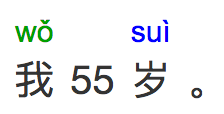 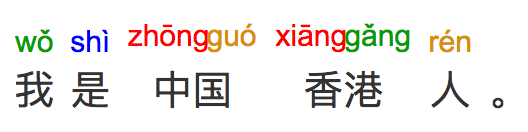 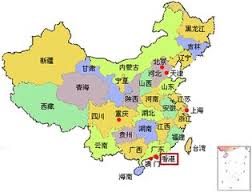 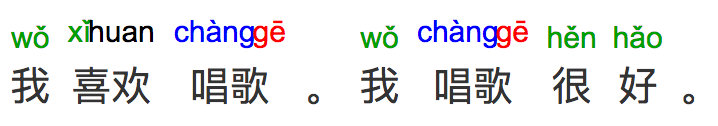 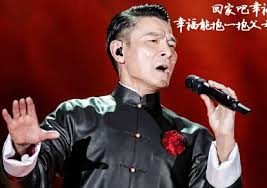 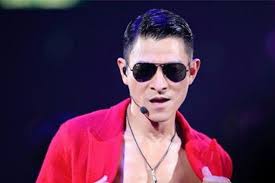 [Speaker Notes: https://www.youtube.com/watch?v=9j0l1oImT_s]
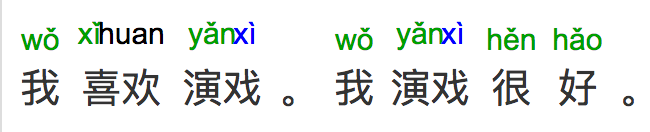 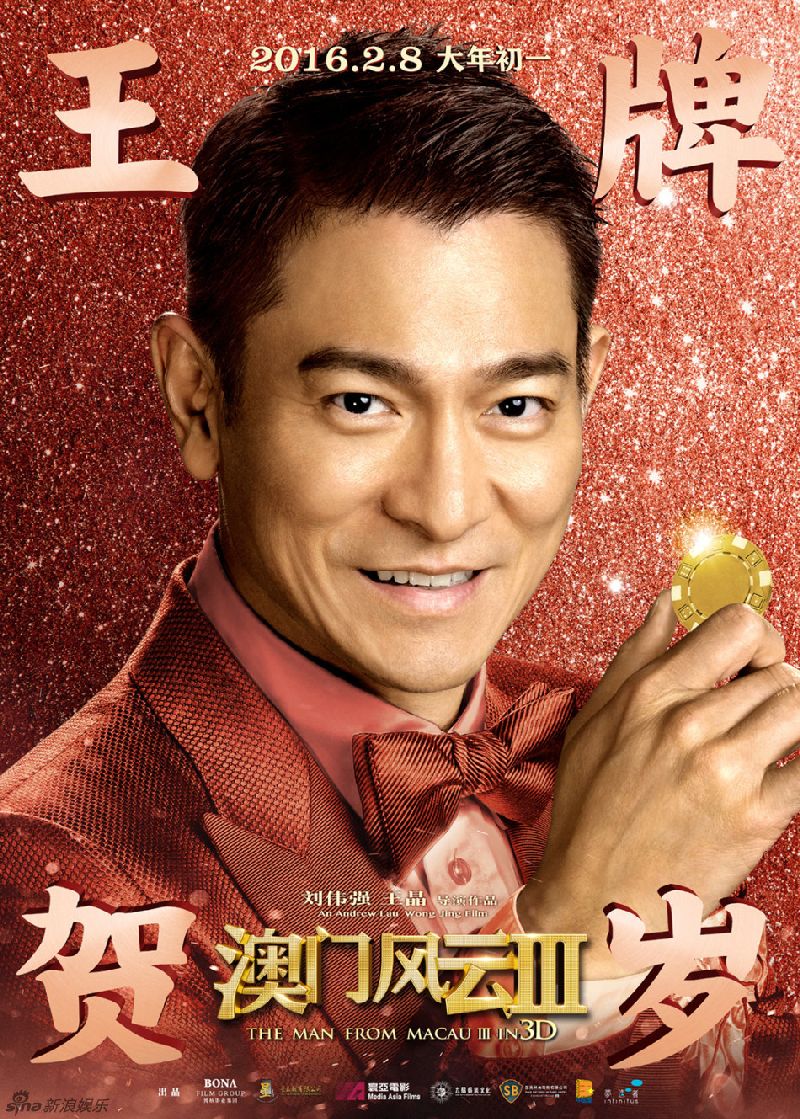 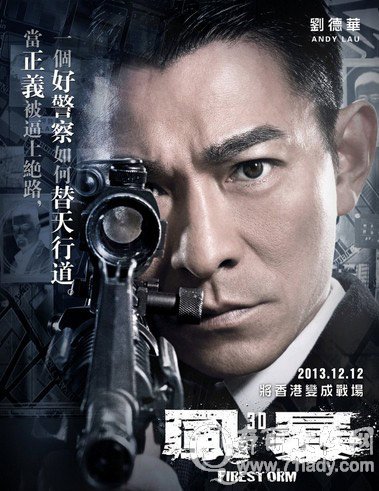 [Speaker Notes: https://www.youtube.com/watch?v=SC4MVLfCMX8
11’ – 14’]
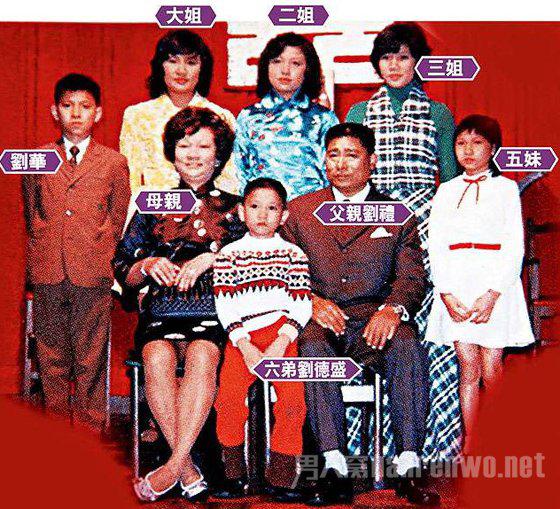 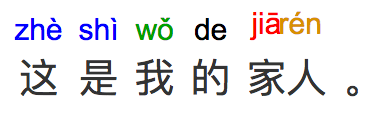 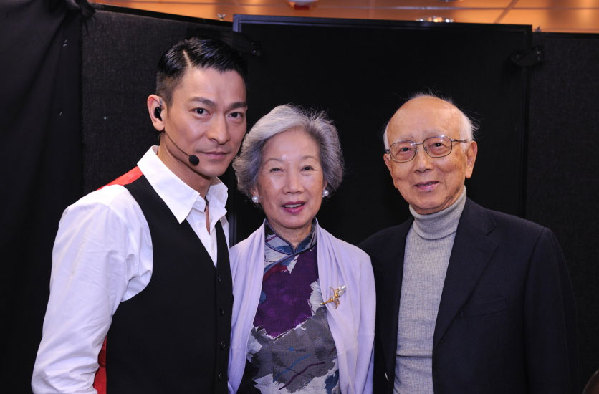 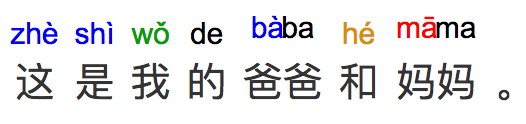 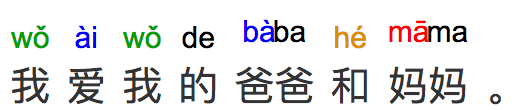 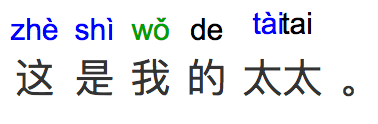 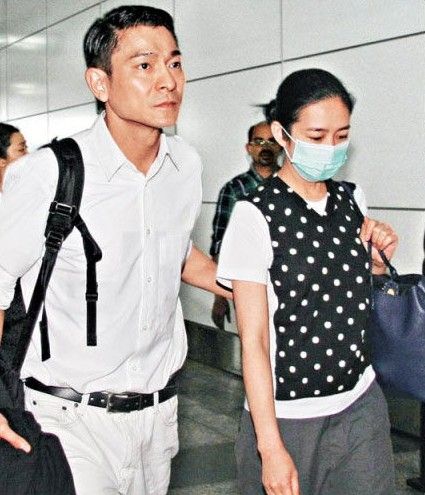 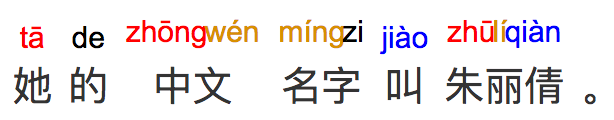 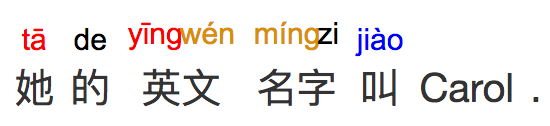 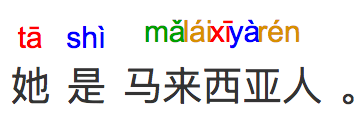 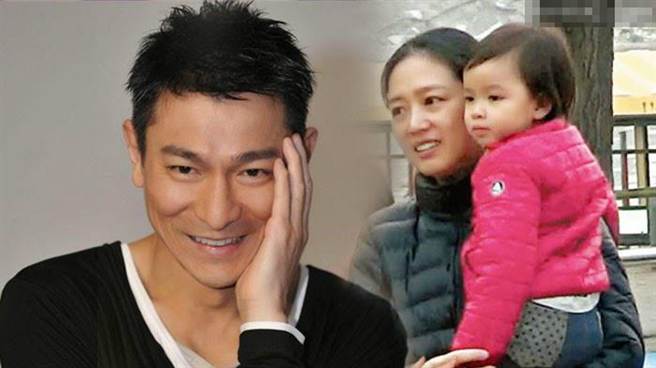 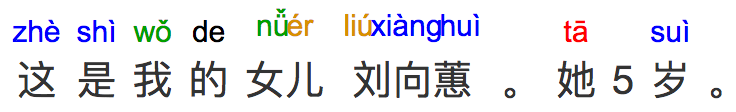 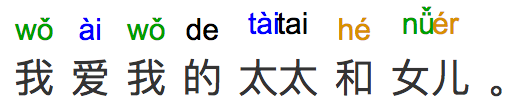 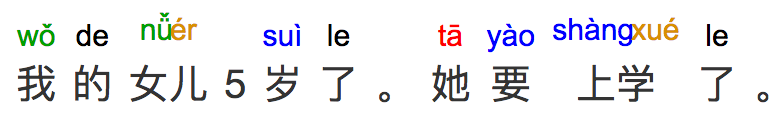 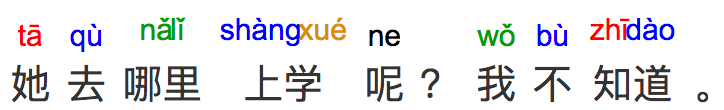 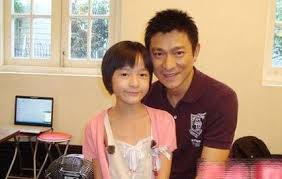 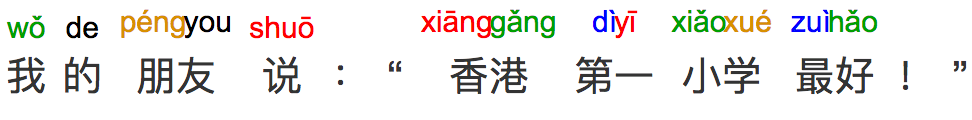 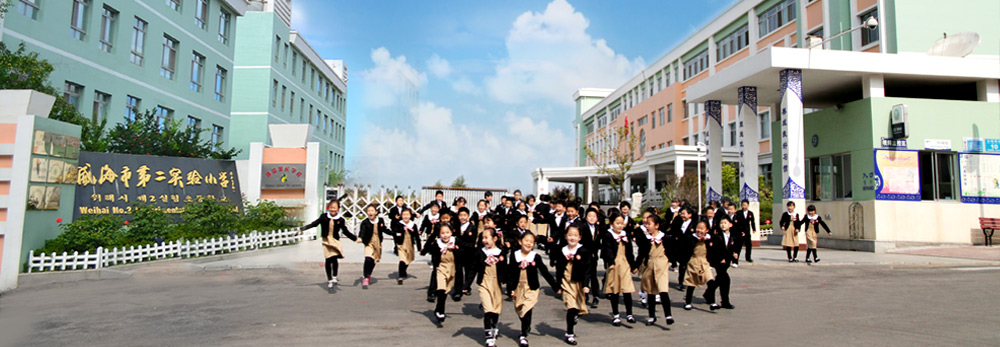 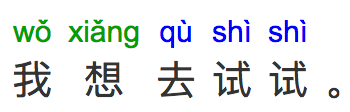 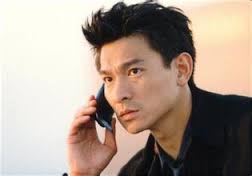 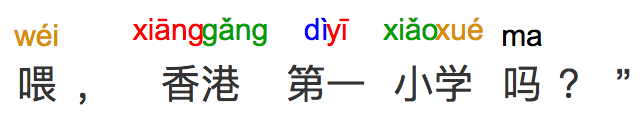 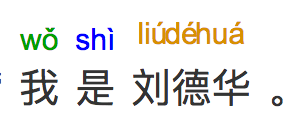 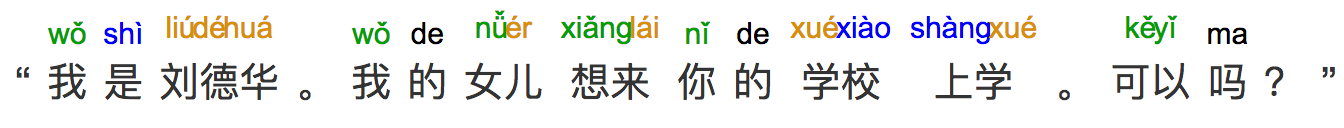 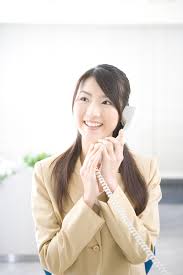 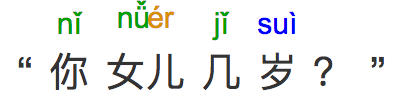 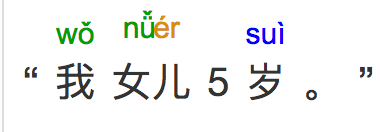 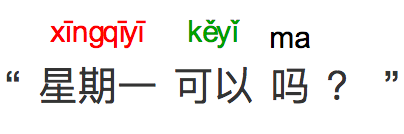 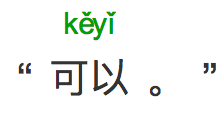 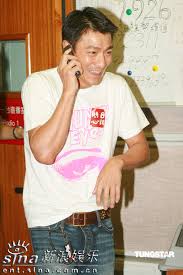 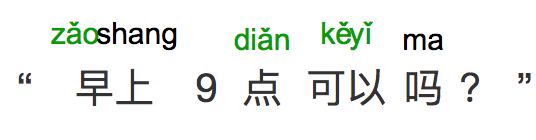 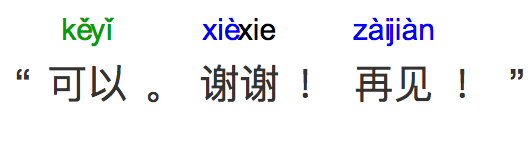 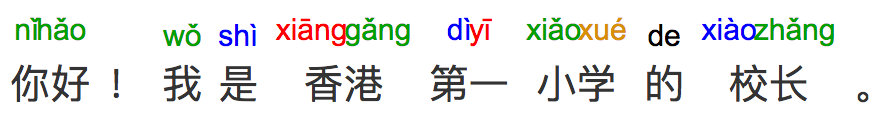 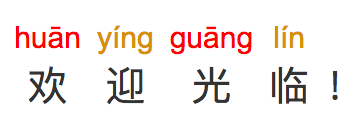 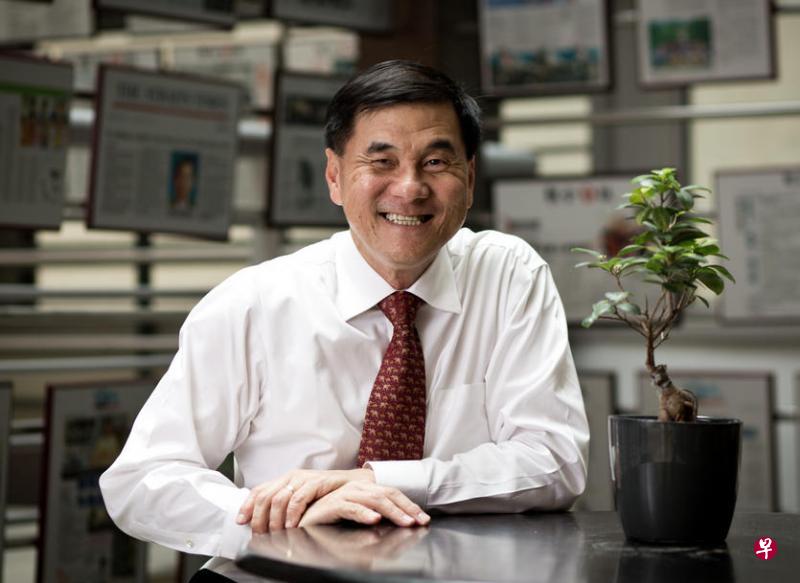 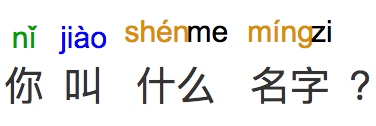 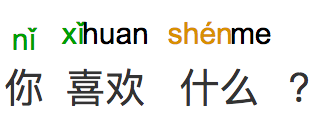 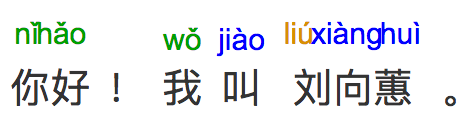 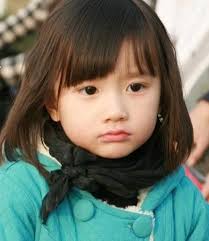 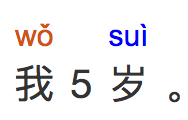 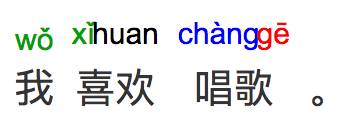 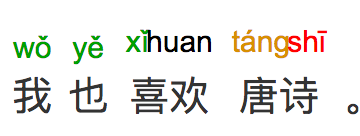 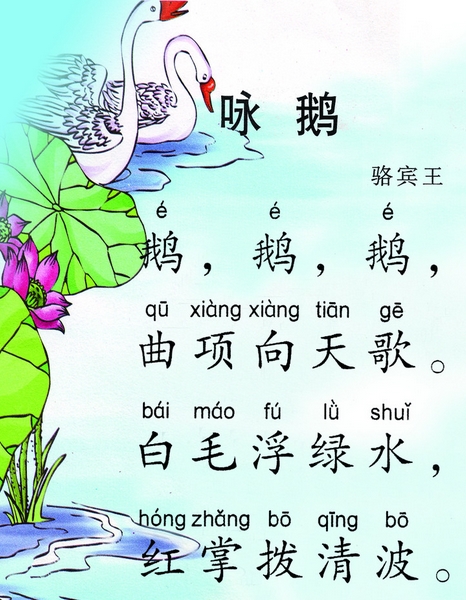 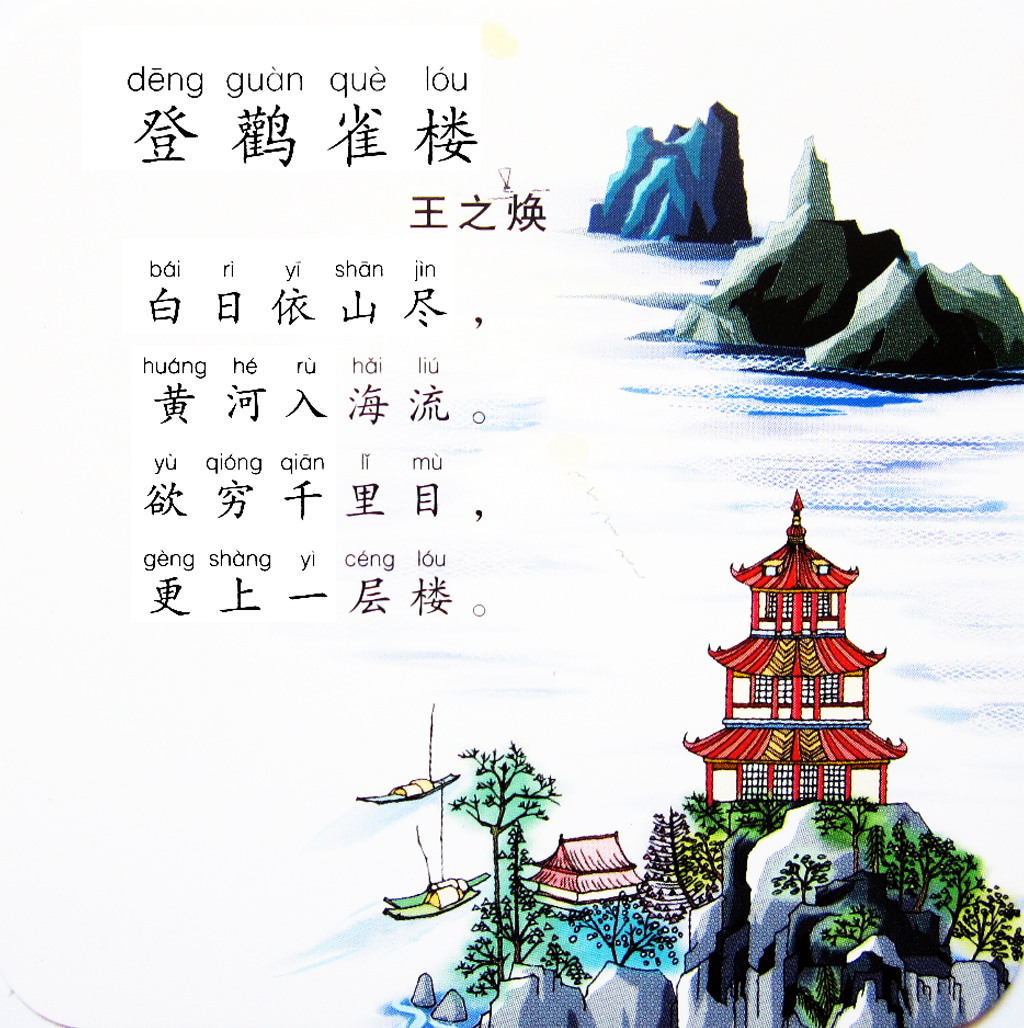 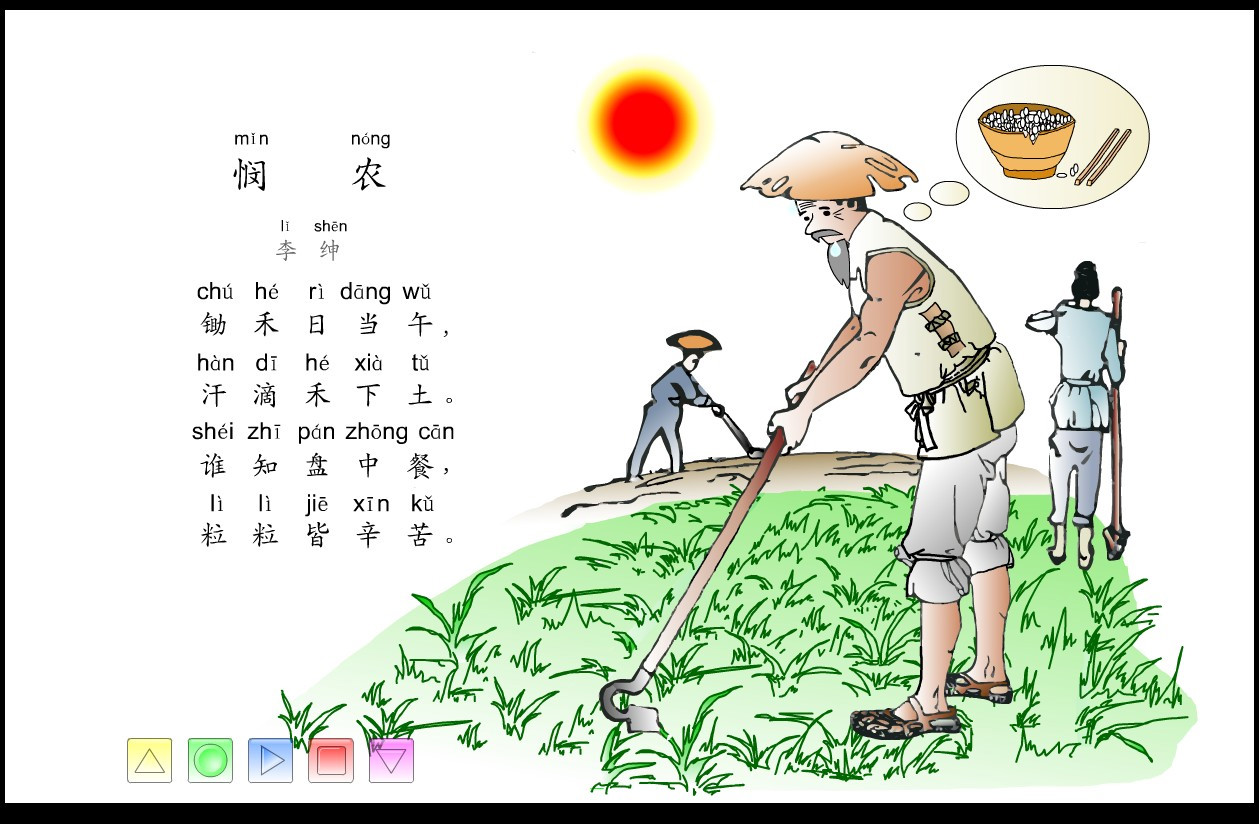 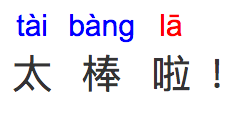 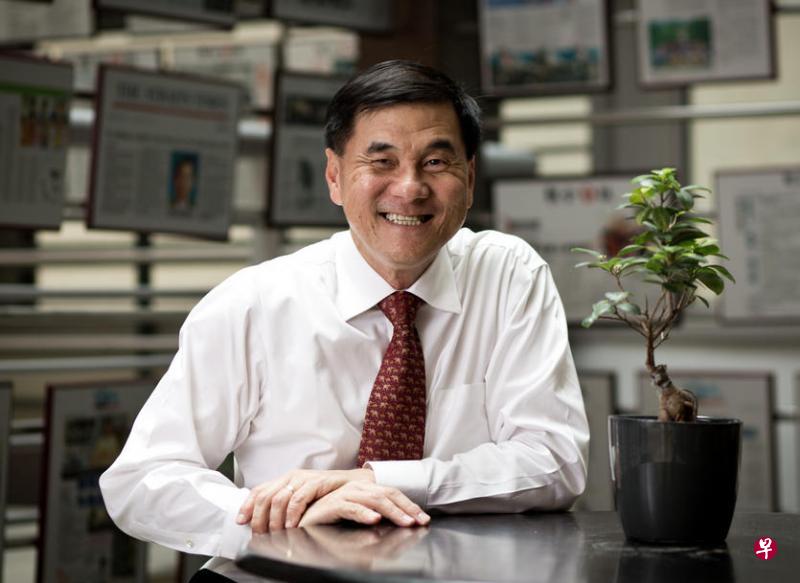 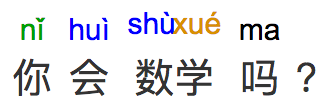 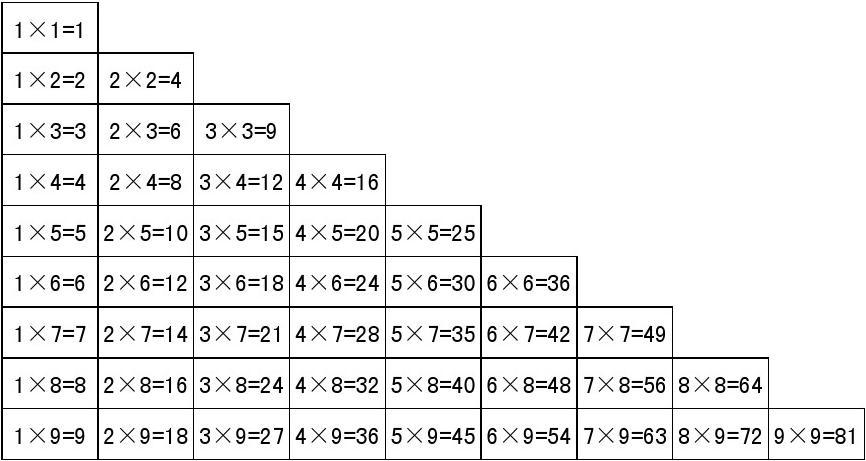 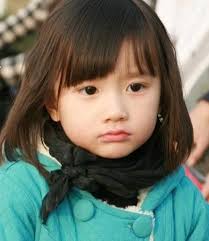 [Speaker Notes: https://www.youtube.com/watch?v=OOs6bMFCGAA]
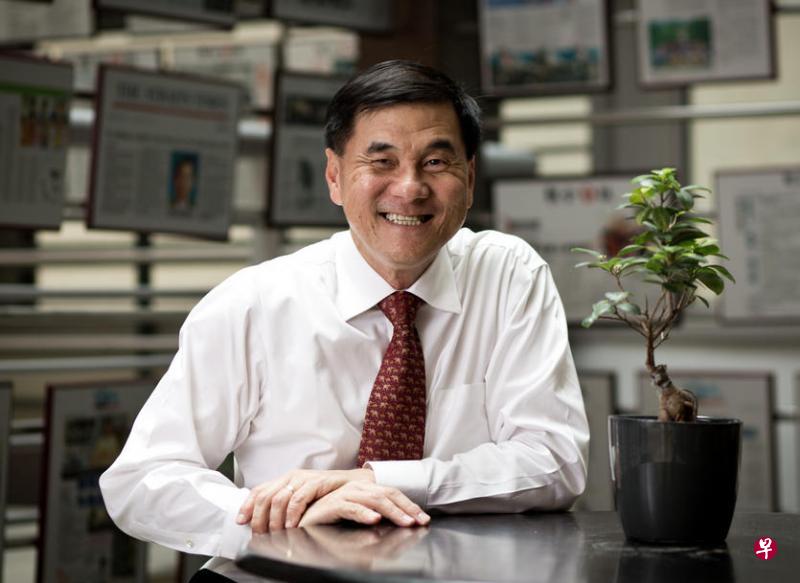 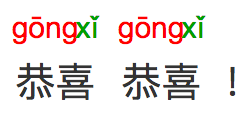 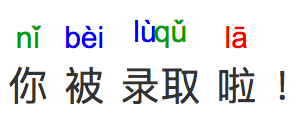 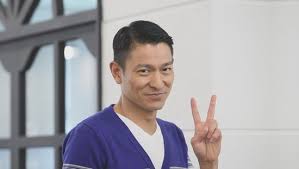 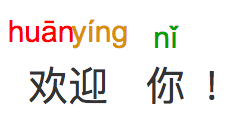